Schönstatt und der Klimawandel
eine persönliche Geschichte über Spiritualität, Gemeinschaft und Bahngleise
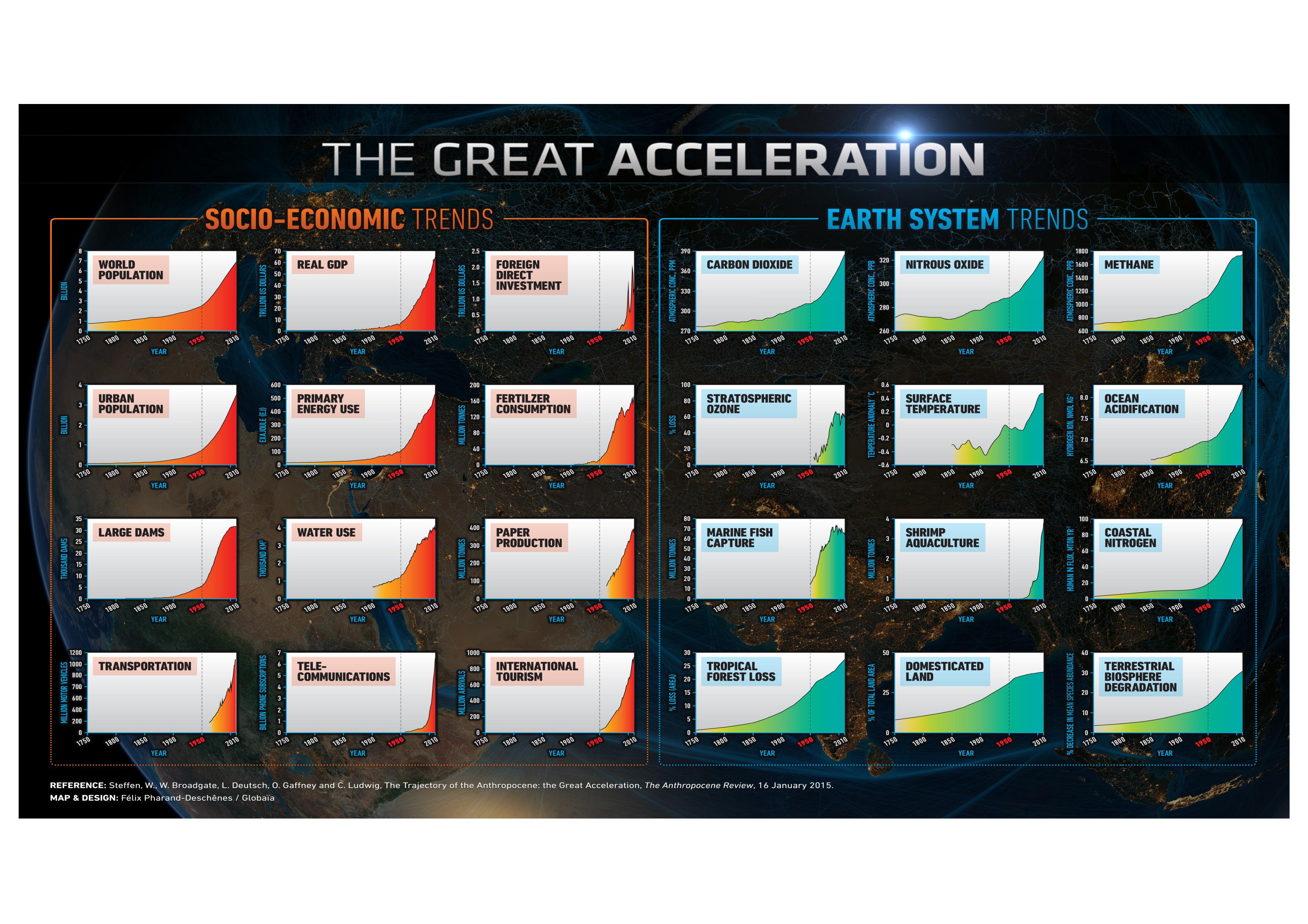 Globale Herausforderungen
© Alan AtKisson
UN-Klimakonferenz in Marrakesch, 2017
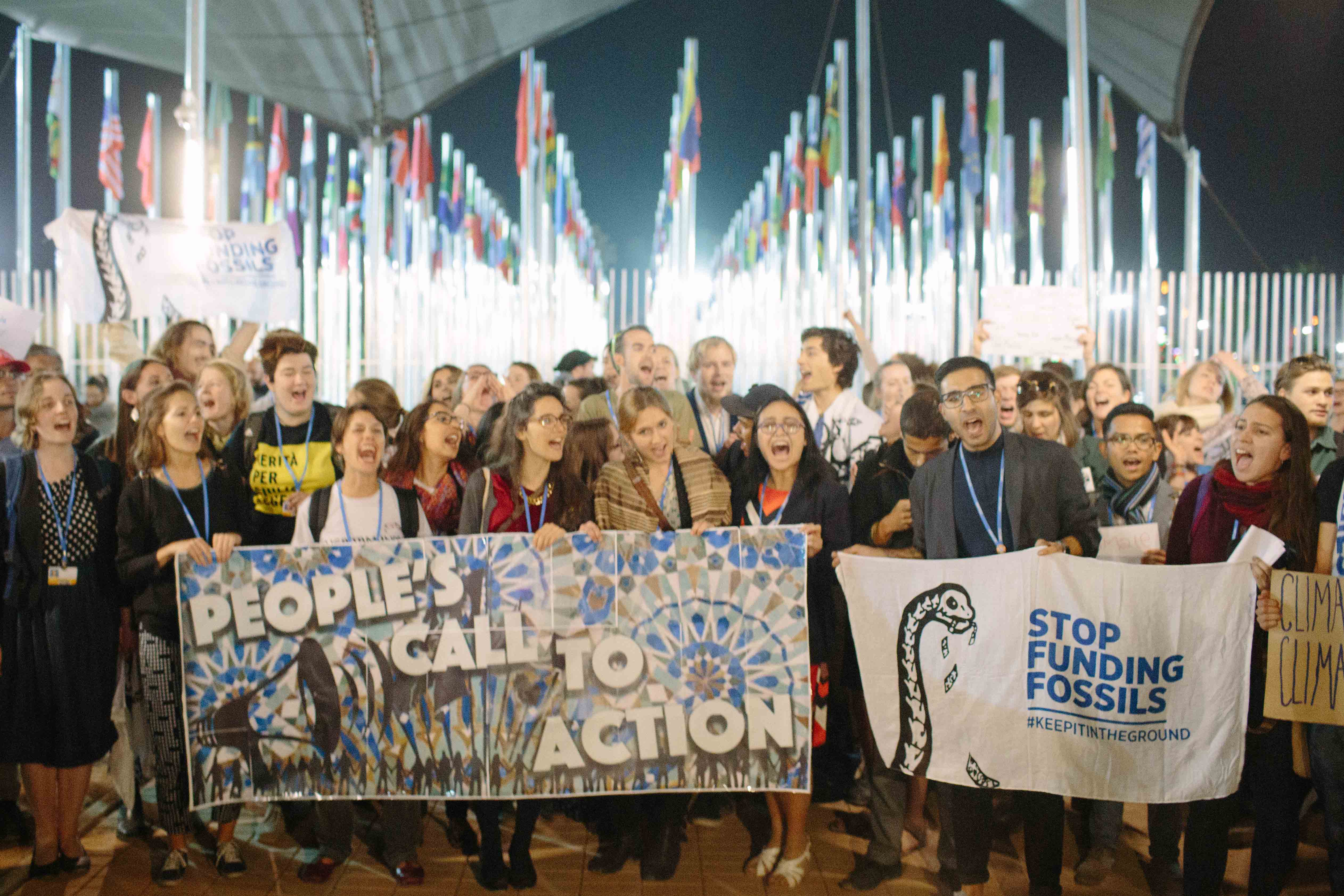 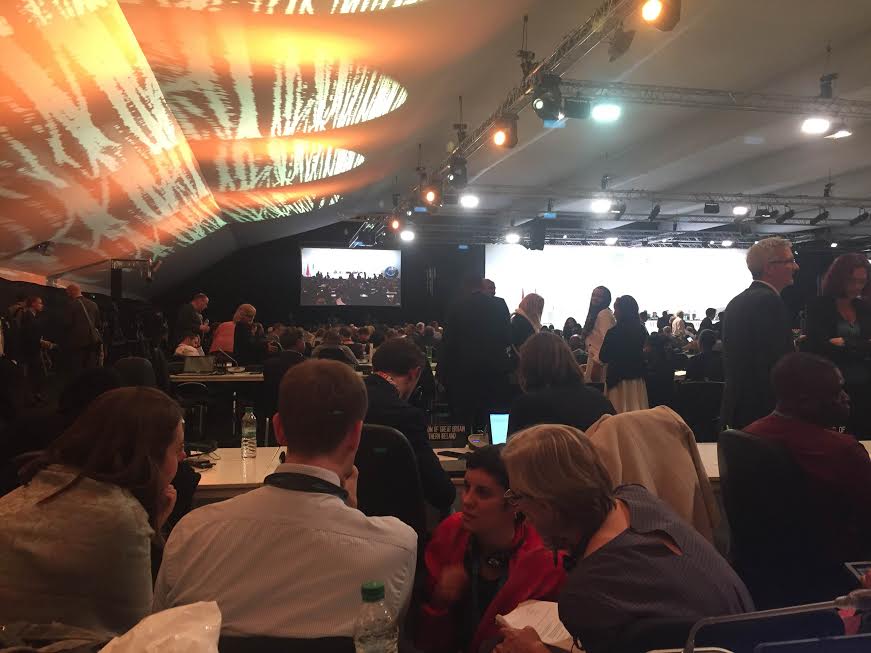 „Die Umwelt ist ein kollektives Gut, ein Erbe der gesamten Menschheit und eine Verantwortung für alle. Wenn sich jemand etwas aneignet, dann nur, um es zum Wohl aller zu verwalten.“
Papst Franziskus
Protestaktion gegen die Einflussnahme der Kohleindustrie auf die Verhandlungen,UN-Klimakonferenz in Bonn, 2017
Aktion Ende Gelände: Aktivisten und Polizisten stehen sich im Tagebau Garzweiler gegenüber
Gleisblockade Kohlebahn, August 2017
Menschen machen sich auf den Weg zur großen Demo am Hambacher Forst
Blick auf das Ende-Gelände-Camp, Oktober 2018
Das Ziel, an dem wir uns orientieren, ist die Neue Gemeinschaft, „die ein seelisches Ineinander und Miteinander und Füreinander kennt.“
Josef Kentenich